M_o_R® 10 Years on
Dealing with uncertainty in an uncertain world
Frances Scarff: Head of Best Management Practice 
John Fisher MoR Chief Examiner
© Crown Copyright 2012
M_o_R History and evolution
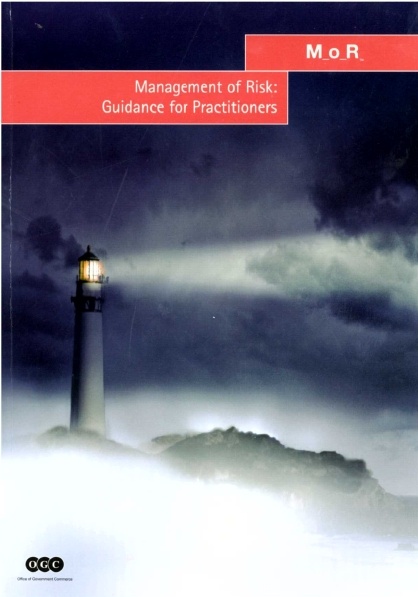 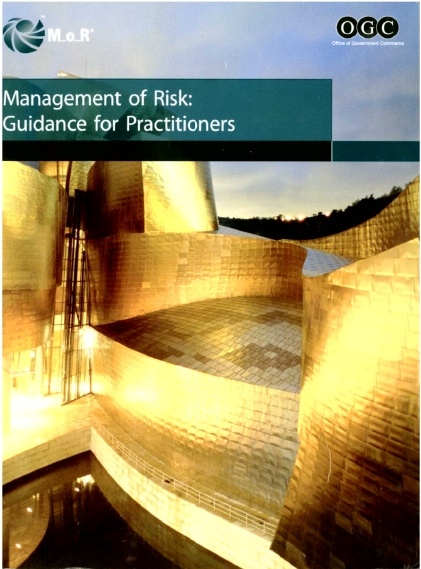 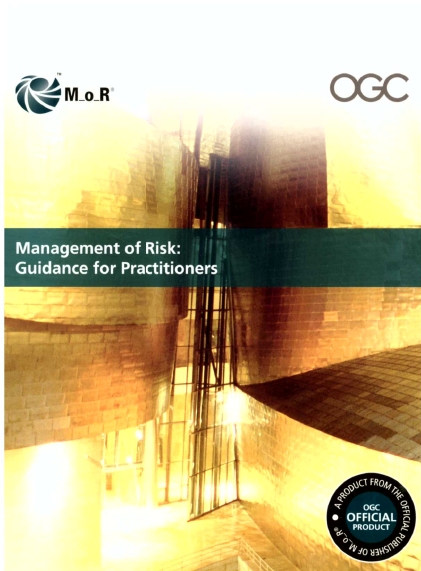 © Crown Copyright 2012
2
[Speaker Notes: Pre-history/ successful IT report
2002 edition: 2 covers one version
2007 update
2010 update]
M_o_R 2010
Feedback drove the changes:
Principles recast to better align with ISO 31000/BS 31100
Processes unchanged
Some elements in description under “Approaches” moved into process section
The embed and review section has been re-written
Communications described as at the centre of the process.
© Crown Copyright 2012
[Speaker Notes: Aligns with objectives	fits the context	engages stakeholders
Clear guidance	informs 		decision making	
allows continual improvement	Supportive culture	
achieves measurable value]
M_o_R Summary
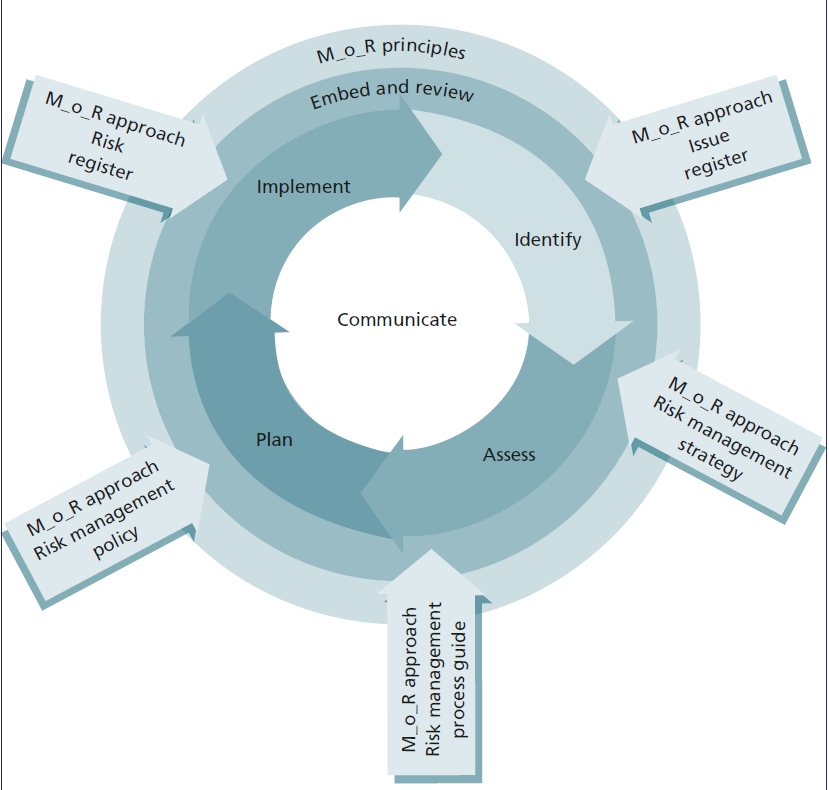 © Crown Copyright 2012
4
M_o_R Perspectives
© Crown Copyright 2012
5
Uncertainty is everywhere!

However,

not all uncertainty matters
© Crown Copyright 2012
How does M_o_R help organizations deal with uncertainty?
M_o_R applies a set of principles, an approach and a process to the task of identifying, assessing and controlling risk
This approach:
ensures that the objectives are clearly understood
a wide range of risks are considered – not just the old favourites
© Crown Copyright 2012
Fundamental Questions that M_o_R asks at the start of the risk process:
What is at risk?
Where are the risks coming from?
© Crown Copyright 2012
Question
What is the objective of giving a promotional gift?
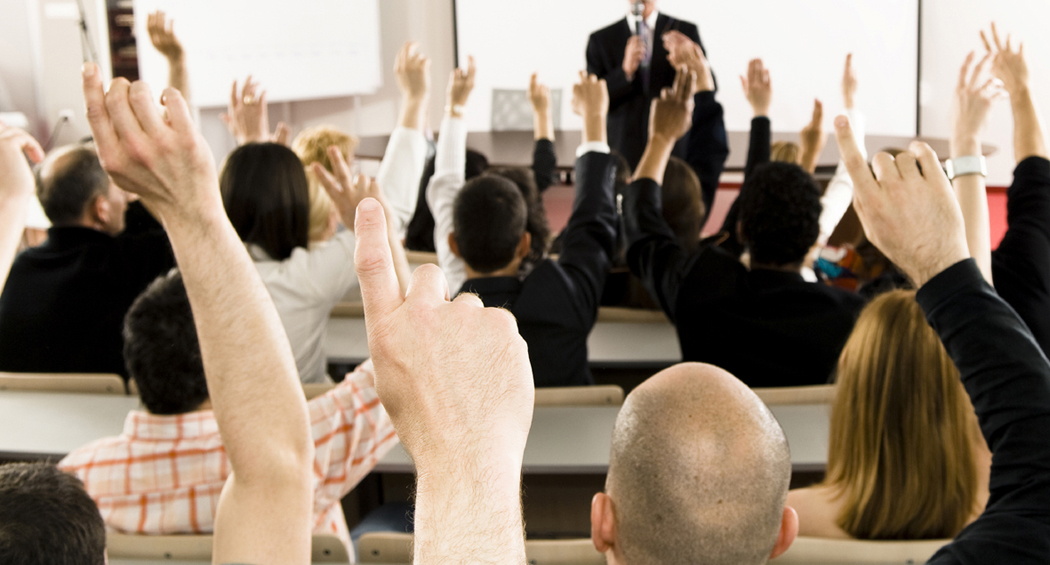 © Crown Copyright 2012
Possible Objectives
What is the objective of giving a promotional gift?
Brand awareness
Reward customer loyalty
Promote a change or new product or service
These can be considered to be our objectives
The objectives are at risk and this is what matters
© Crown Copyright 2012
Risk definition
An uncertain event that should it occur will have an effect on the achievement of objectives
© Crown Copyright 2012
Organizational objectives – four perspectives
Strategic
Stakeholder or shareholder expectations
Efficiency, quality and output
Reputation
Strong demand for services 
Organization is relevant 
Staff have  the required skills
Operational
Department reputation
Volume, Cost and Quality 
Internal control
Revenue
Staff satisfaction
Customer satisfaction
Programme
Benefits
Capability
Project
Specification
Time
Budget
Where do risks come from?
Many organizations focus on the favourite risks to:
Time
Cost 
Quality
This doesn’t help understand where risks are coming from
Question
For the promotional gift, where are the risks coming from?
Note this is not the same as what are the risks!
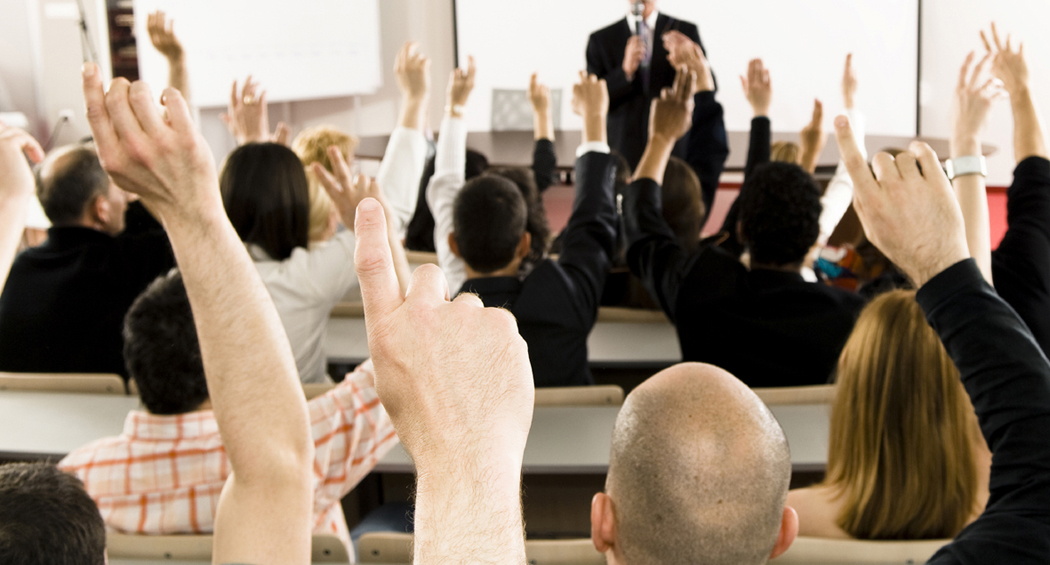 Suggested risk categories
Economic – Costs /benefits
Reputational – Reflection of company image
Legal – Health and safety, discriminatory, etc.
Environmental – damaging to the environment

Risk areas help us define a better ‘range’ of risks.
Risk Areas – M_o_R tools
PESTLE ANALYSIS
Political
Economic
Social
Technological
Legal
Environmental
Rest of the world
Rest of your organization
Your activity
Stakeholder analysis
SWOT analysis
© Crown Copyright 2012
Linking objectives and causes to form risks
Risk identification relies on:
Understanding what is at risk
What is causing the risk (the risk categories)
Together these will help define a better range of risks
© Crown Copyright 2012
Risk descriptions
Risks are described as a ‘string’ which separates causes, from events from effects
Cause
Event
Effect
What is causing these situation – where are the risks coming from?
What is at risk – what is the impact on objectives?
© Crown Copyright 2012
Summary
Answering two basic questions:
What is at risk 
Where are the risks coming from
Helps organizations:
Focus on defining clear objectives
Understand the environmental drivers for risks
Define clear risk descriptions.
For copies of the slides go to the Best Management Practice stand for your free USB stick
© Crown Copyright 2012